Week Beginning 30th October 2023
Maths
Log onto sumdog. I have set you a homework task.
 You will be practicing times table and addition and subtraction.
Reading

Spend at least 10 minutes reading your library book or a book on MyON. Everyday.
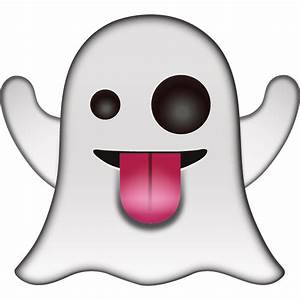 Emoji Maths
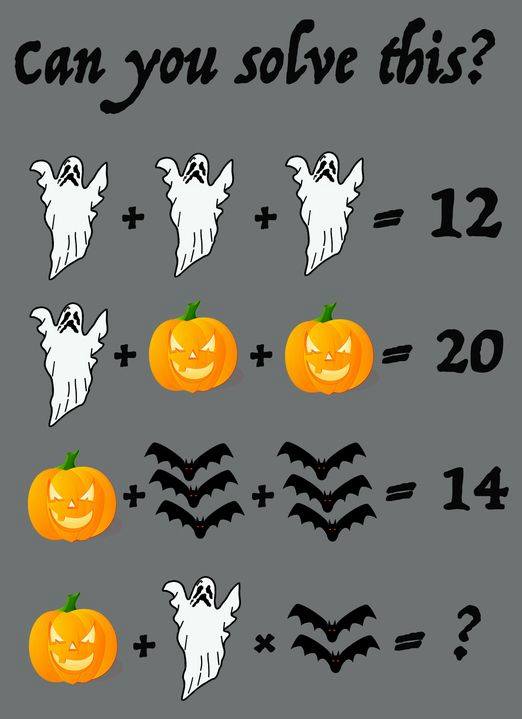 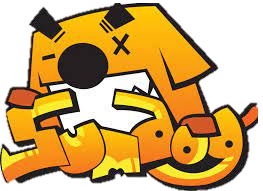 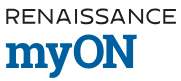 Doodle Challenge
Literacy 

In your homework jotter, write down you're very own Halloween joke or riddle
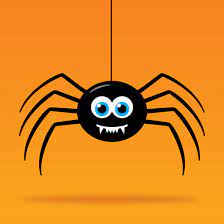 Draw a doodle including a spider’s web
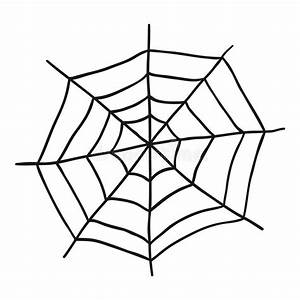